муниципальное дошкольное образовательное учреждение
 детский сад комбинированного вида № 4 «Сказка»ЗАТО г. Заозерска Мурманской области (ДОУ № 4 «Сказка»)
«Игры с крупой»
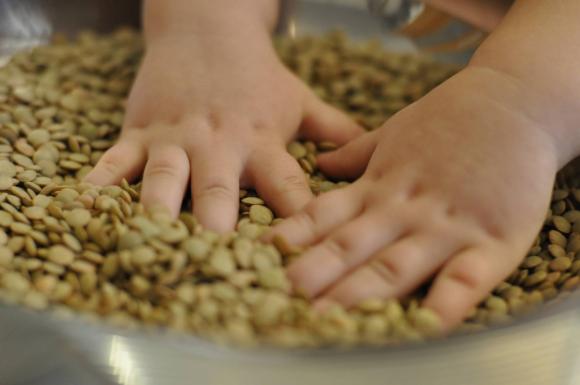 Воспитатель Коржова Т.С.
Цель -  развитие мелкой моторики рук
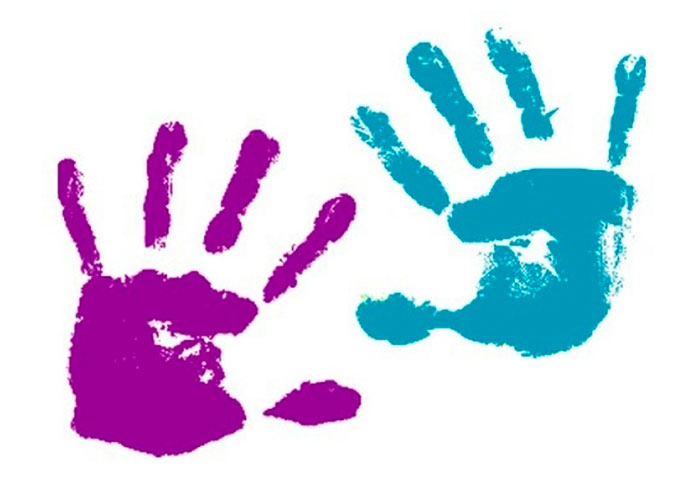 Задачи:
развивать фантазию, воображение, познавательные процессы, координацию движений;
формировать представление о видах круп;
развивать звуковое восприятие и тактильные ощущения;
воспитывать усидчивость, самостоятельность, аккуратность.
Первое знакомство с крупой
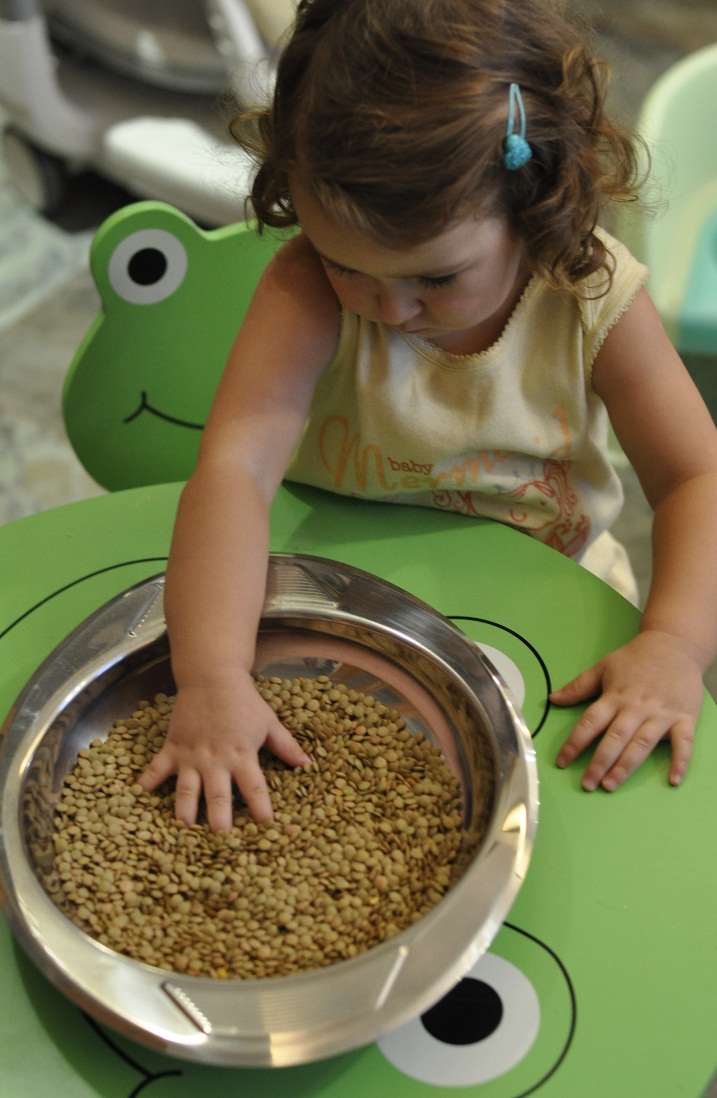 «Прячем ручки»
«Ищем секрет»
«Вкусная каша»
Сортируем, перекладываем, собираем
«Помощники»
«Пересыпание и просеивание крупы»
«Веселые узоры»
«Цапля»
«Счет, форма, цвет»
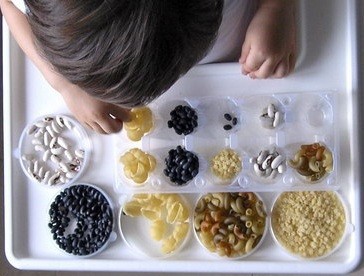 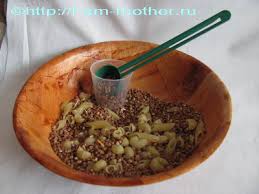 Творческие игры
РИСОВАНИЕ:

Пальчиковое рисование на крупе
Рисование подручными средствами на крупе
Свободное рисование крупой
Рисование  крупой по трафарету
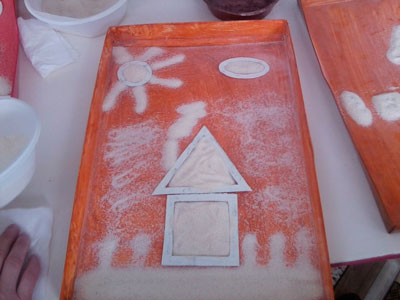 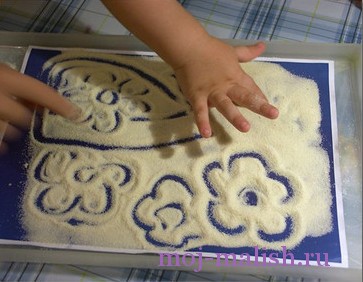 ЛЕПКА И АППЛИКАЦИЯ:

«Пластилиновые узоры»
«Сделаем украшение» 
«Пластилиновые фантазии»
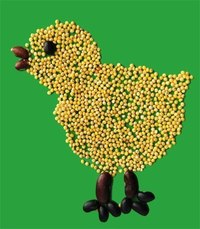 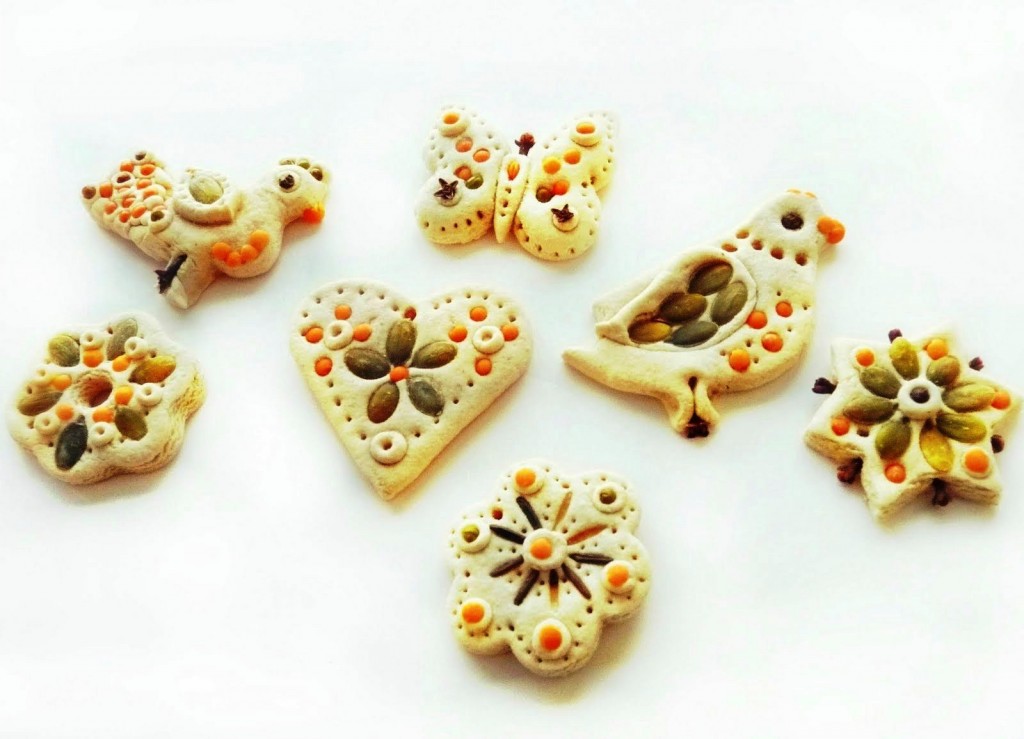 Сюжетные игры
«Убираем снег»
«Сделай кукле бусы»
«Покормим петушка»
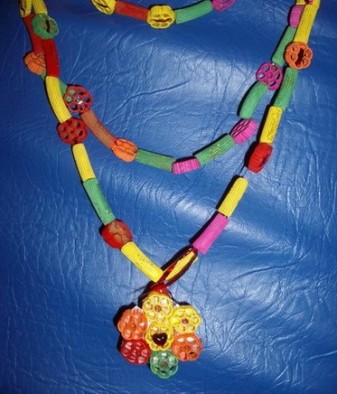 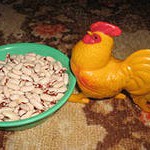 Развитие звукового восприятия
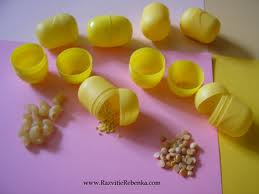 «Погремушки»
«Маракасы»
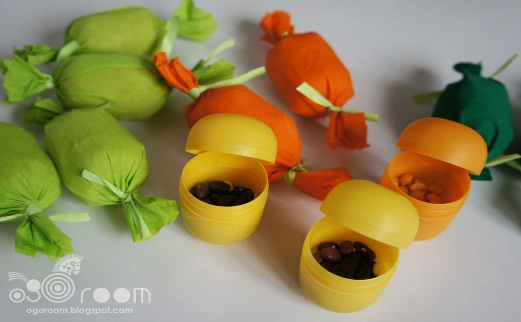 Развитие тактильных ощущений
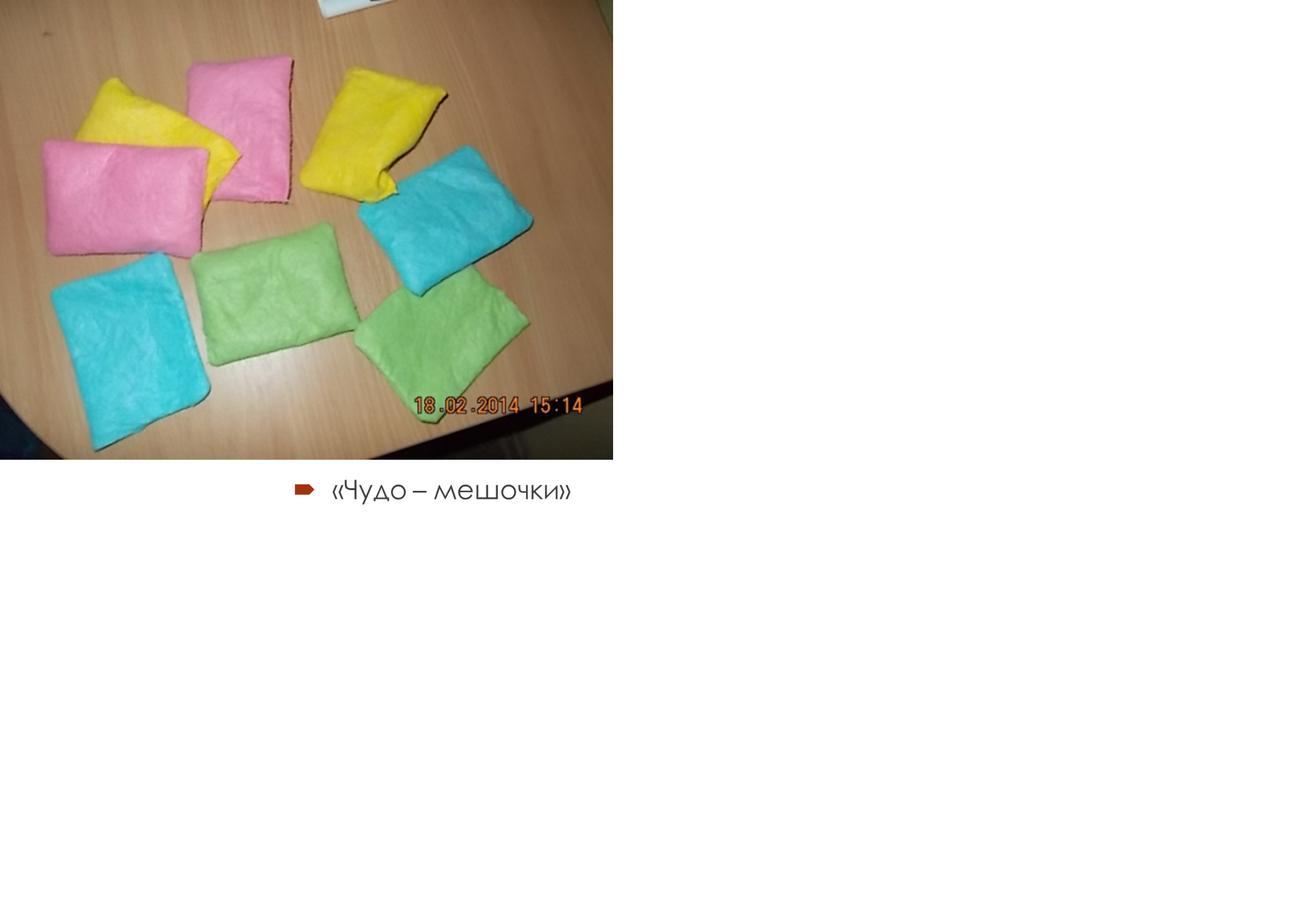 «Чудо – мешочки»
«Забавная игрушка»
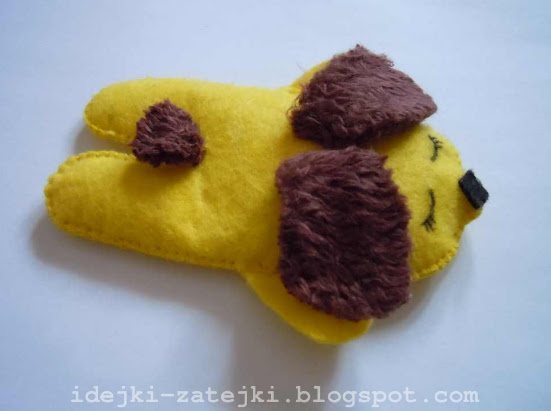 «…Игра — это огромное светлое окно, через которое в духовный мир ребенка вливается живительный поток представлений, понятий об окружающем мире. Игра — это искра, зажигающая огонек пытливости и любознательности…»





В.А. Сухомлинский
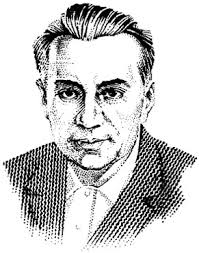